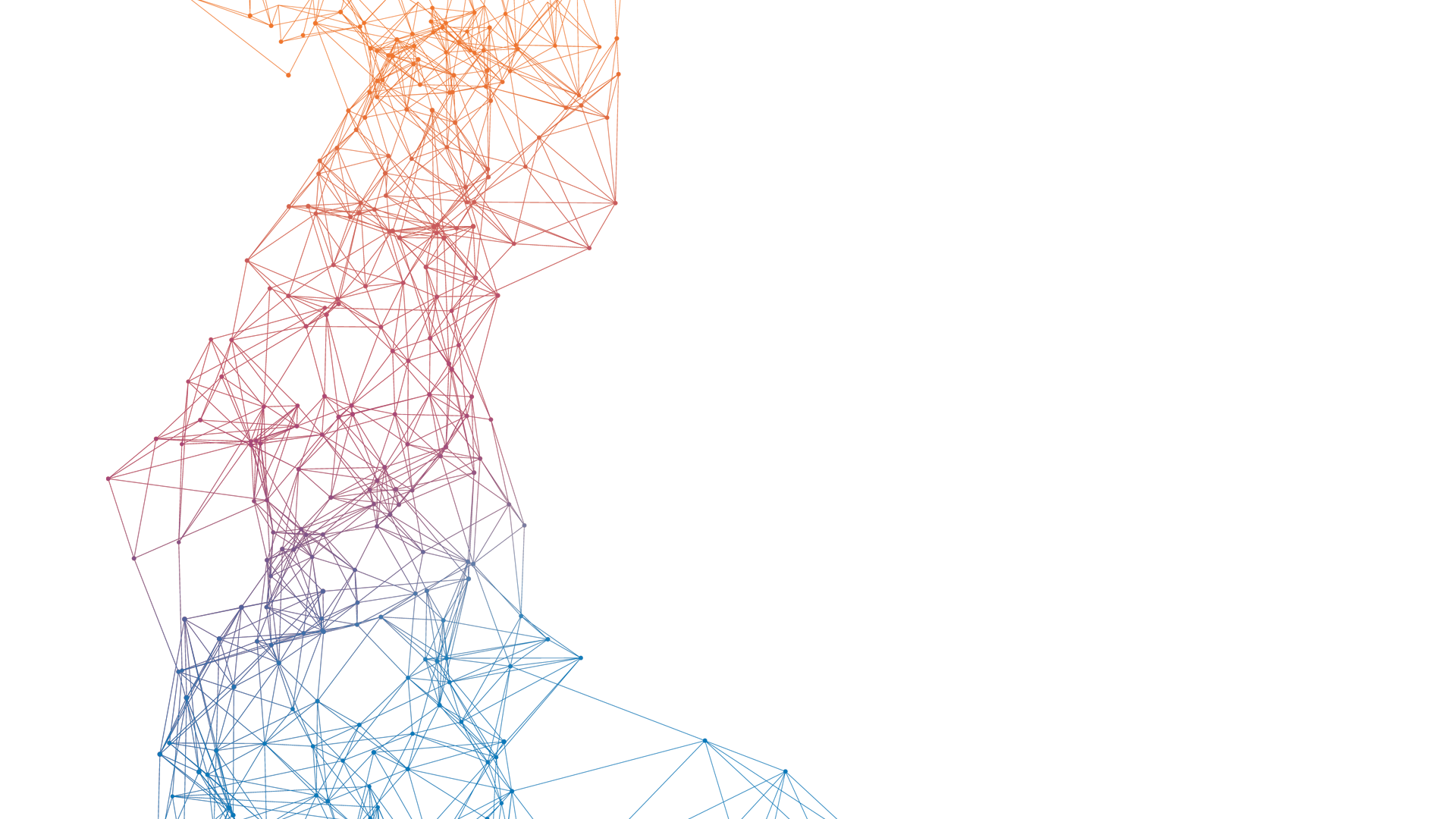 2021
创业融资项目计划书
此处输入模板使用企业的名称
1.项目概要
目录
2.市场分析
3.项目规划
4.投资回报
01
项目概要
项目概要——关于我们
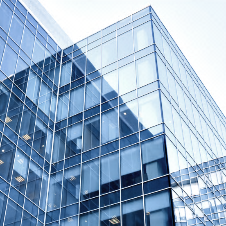 用一句话简洁清晰的概括项目是在xx领域解决xx问题
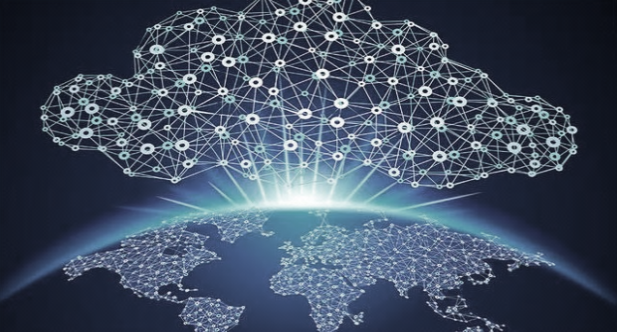 重点突出项目的核心价值，项目简介是非常重要的，讲清楚让投资者眼前一亮。模板使用者根据项目实际内容更换展示图片，编辑填写文字内容，根据项目风格选择适当字体。
若您的BP内容是以邮件形式发送给投资人，建议将BP内容保存为PDF格式，避免字体及格式丢失，若您的BP内容是演讲形式展示，请注意演示电脑是否带有相同字体格式。
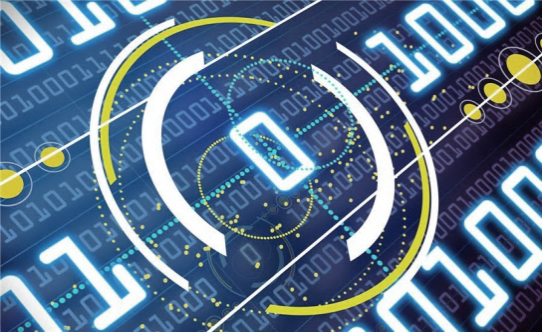 项目概要——产品介绍
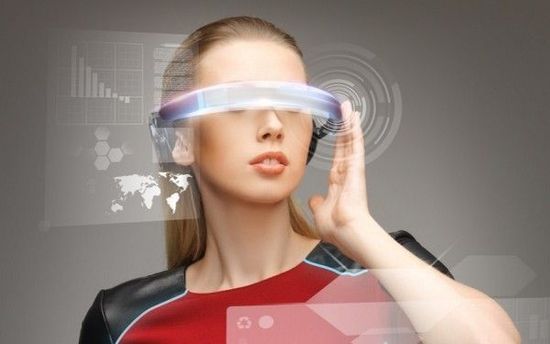 此处一句话提炼产品核心功能亮点，需将产品亮点最大化，用户需将产品功能部分的内容页数控制在1~3页左右。
输入产品功能
根据用户实际产品/服务内容更换展示图片。根据实际情况编辑填写产品功能／项目服务内容。根据用户实际产品/服务内容更换展示图片。根据实际情况编辑填写产品功能／项目服务内容。
输入产品功能
根据用户实际产品/服务内容更换展示图片。根据实际情况编辑填写产品功能／项目服务内容。根据用户实际产品/服务内容更换展示图片。根据实际情况编辑填写产品功能／项目服务内容。
输入产品功能
根据用户实际产品/服务内容更换展示图片。根据实际情况编辑填写产品功能／项目服务内容。根据用户实际产品/服务内容更换展示图片。根据实际情况编辑填写产品功能／项目服务内容。
项目概要——核心技术
核心技术
核心技术
点击此处添加内容点击此处添加内容点击此处添加内容点击此处添加内容点击此处添加内容点击此处添加内容
点击此处添加内容点击此处添加内容点击此处添加内容点击此处添加内容点击此处添加内容点击此处添加内容
核心技术
核心技术
点击此处添加内容点击此处添加内容点击此处添加内容点击此处添加内容点击此处添加内容点击此处添加内容
点击此处添加内容点击此处添加内容点击此处添加内容点击此处添加内容点击此处添加内容点击此处添加内容
项目概要——核心资源
核心资源
核心资源
核心资源
核心资源
点击此处添加内容点击此处添加内容点击此处添加内容点击此处添加内容
点击此处添加内容点击此处添加内容点击此处添加内容点击此处添加内容
点击此处添加内容点击此处添加内容点击此处添加内容点击此处添加内容
点击此处添加内容点击此处添加内容点击此处添加内容点击此处添加内容
点击此处添加内容点击此处添加内容点击此处添加内容点击此处添加内容
点击此处添加内容点击此处添加内容点击此处添加内容点击此处添加内容
点击此处添加内容点击此处添加内容点击此处添加内容点击此处添加内容
点击此处添加内容点击此处添加内容点击此处添加内容点击此处添加内容
点击此处添加内容点击此处添加内容点击此处添加内容点击此处添加内容
点击此处添加内容点击此处添加内容点击此处添加内容点击此处添加内容
点击此处添加内容点击此处添加内容点击此处添加内容点击此处添加内容
点击此处添加内容点击此处添加内容点击此处添加内容点击此处添加内容
项目概要——核心团队
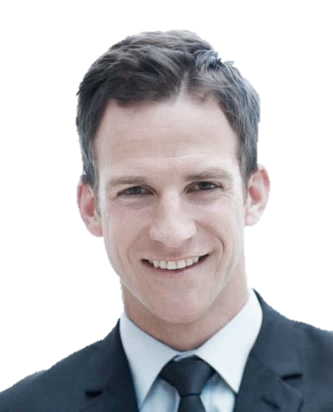 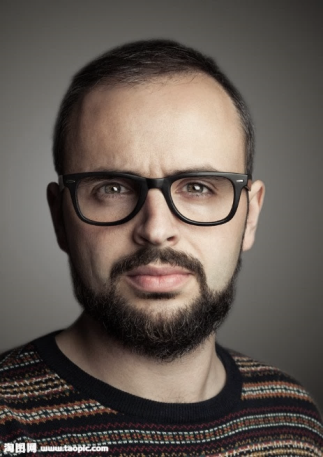 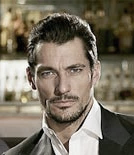 联合创始人
姓名
C*O
姓名
创始人
姓名
核心团队成员可以是：创始人、联合创始人、CXO 等 描述信息包括：真实头像、姓名、简介 （简介包括：核心竞争力，过往职业背景，重点突出担任角色的匹配度即可）
核心团队成员可以是：创始人、联合创始人、CXO 等 描述信息包括：真实头像、姓名、简介 （简介包括：核心竞争力，过往职业背景，重点突出担任角色的匹配度即可）
核心团队成员可以是：创始人、联合创始人、CXO 等 描述信息包括：真实头像、姓名、简介 （简介包括：核心竞争力，过往职业背景，重点突出担任角色的匹配度即可）
02
市场分析
市场分析——行业规模
98%
行业规模
行业规模
点击此处添加内容点击此处添加内容点击此处添加内容点击此处添加内容点击此处添加内容点击此处添加内容点击此处添加内容点击此处添加内容点击此处添加内容点击此处添加内容点击此处添加内容点击此处添加内容
98%
行业规模
98%
行业规模
行业规模
点击此处添加内容点击此处添加内容点击此处添加内容点击此处添加内容点击此处添加内容点击此处添加内容点击此处添加内容点击此处添加内容点击此处添加内容点击此处添加内容点击此处添加内容点击此处添加内容
98%
行业规模
行业规模
行业规模
点击此处添加内容点击此处添加内容点击此处添加内容点击此处添加内容点击此处添加内容点击此处添加内容点击此处添加内容点击此处添加内容点击此处添加内容点击此处添加内容点击此处添加内容点击此处添加内容
点击此处添加内容点击此处添加内容点击此处添加内容点击此处添加内容点击此处添加内容点击此处添加内容点击此处添加内容点击此处添加内容点击此处添加内容点击此处添加内容点击此处添加内容点击此处添加内容
市场分析——行业痛点
行业痛点
行业痛点
点击此处添加内容点击此处添加内容点击此处添加内容点击此处添加内容
点击此处添加内容点击此处添加内容点击此处添加内容点击此处添加内容
行业痛点
行业痛点
点击此处添加内容点击此处添加内容点击此处添加内容点击此处添加内容
点击此处添加内容点击此处添加内容点击此处添加内容点击此处添加内容
行业痛点
行业痛点
点击此处添加内容点击此处添加内容点击此处添加内容点击此处添加内容
点击此处添加内容点击此处添加内容点击此处添加内容点击此处添加内容
市场分析——解决策略
解决策略
解决策略
点击此处添加内容点击此处添加内容点击此处添加内容点击此处添加内容点击此处添加内容点击此处添加内容
点击此处添加内容点击此处添加内容点击此处添加内容点击此处添加内容点击此处添加内容点击此处添加内容
解决策略
解决策略
点击此处添加内容点击此处添加内容点击此处添加内容点击此处添加内容点击此处添加内容点击此处添加内容
点击此处添加内容点击此处添加内容点击此处添加内容点击此处添加内容点击此处添加内容点击此处添加内容
点击此处添加内容点击此处添加内容点击此处添加内容点击此处添加内容点击此处添加内容点击此处添加内容点击此处添加内容点击此处添加内容点击此处添加内容点击此处添加内容点击此处添加内容点击此处添加内容点击此处添加内容点击此处添加内容点击此处添加内容点击此处添加内容点击此处添加内容点击此处添加内容点击此处添加内容点击此处添加内容点击此处添加内容点击此处添加内容点击此处添加内容点击此处添加内容
市场分析——市场机遇
市场机遇
市场机遇
点击此处添加内容点击此处添加内容点击此处添加内容点击此处添加内容点击此处添加内容点击此处添加内容点击此处添加内容
点击此处添加内容点击此处添加内容点击此处添加内容点击此处添加内容点击此处添加内容点击此处添加内容点击此处添加内容
市场机遇
市场机遇
点击此处添加内容点击此处添加内容点击此处添加内容点击此处添加内容点击此处添加内容点击此处添加内容点击此处添加内容
点击此处添加内容点击此处添加内容点击此处添加内容点击此处添加内容点击此处添加内容点击此处添加内容点击此处添加内容
03
项目规划
项目规划——战略目标
2020
2019
2020
2021
2020
战略目标
战略目标
战略目标
战略目标
战略目标
点击此处添加内容点击此处添加内容点击此处添加内容点击此处添加内容点击此处添加内容点击此处添加内容点击此处添加内容
点击此处添加内容点击此处添加内容点击此处添加内容点击此处添加内容点击此处添加内容点击此处添加内容点击此处添加内容
点击此处添加内容点击此处添加内容点击此处添加内容点击此处添加内容点击此处添加内容点击此处添加内容点击此处添加内容
点击此处添加内容点击此处添加内容点击此处添加内容点击此处添加内容点击此处添加内容点击此处添加内容点击此处添加内容
点击此处添加内容点击此处添加内容点击此处添加内容点击此处添加内容点击此处添加内容点击此处添加内容点击此处添加内容
项目规划——阶段规划
第四阶段
第三阶段
第二阶段
阶段规划
第一阶段
点击此处添加内容点击此处添加内容点击此处添加内容点击此处添加内容
阶段规划
点击此处添加内容点击此处添加内容点击此处添加内容点击此处添加内容
阶段规划
点击此处添加内容点击此处添加内容点击此处添加内容点击此处添加内容
阶段规划
点击此处添加内容点击此处添加内容点击此处添加内容点击此处添加内容
项目规划——市场策略
市场策略
市场策略
01
02
点击此处添加内容点击此处添加内容点击此处添加内容点击此处添加内容点击此处添加内容点击此处添加内容点击此处添加内容
点击此处添加内容点击此处添加内容点击此处添加内容点击此处添加内容点击此处添加内容点击此处添加内容点击此处添加内容
市场策略
市场策略
03
04
点击此处添加内容点击此处添加内容点击此处添加内容点击此处添加内容点击此处添加内容点击此处添加内容点击此处添加内容
点击此处添加内容点击此处添加内容点击此处添加内容点击此处添加内容点击此处添加内容点击此处添加内容点击此处添加内容
项目规划——执行计划
执行计划
执行计划
执行计划
点击添加文字内容点击添加文字内容点击添加文字内容点击添加文字内容
点击添加文字内容点击添加文字内容点击添加文字内容点击添加文字内容
点击添加文字内容点击添加文字内容点击添加文字内容点击添加文字内容
执行计划
执行计划
执行计划
点击添加文字内容点击添加文字内容点击添加文字内容点击添加文字内容
点击添加文字内容点击添加文字内容点击添加文字内容点击添加文字内容
点击添加文字内容点击添加文字内容点击添加文字内容点击添加文字内容
04
投资回报
投资回报——财务计划
融资总额XXX万，出让股权20%
财务计划
财务计划
点击此处添加内容点击此处添加内容点击此处添加内容点击此处添加内容点击此处添加内容
点击此处添加内容点击此处添加内容点击此处添加内容点击此处添加内容点击此处添加内容
财务计划
财务计划
点击此处添加内容点击此处添加内容点击此处添加内容点击此处添加内容点击此处添加内容
点击此处添加内容点击此处添加内容点击此处添加内容点击此处添加内容点击此处添加内容
财务计划
财务计划
点击此处添加内容点击此处添加内容点击此处添加内容点击此处添加内容点击此处添加内容
点击此处添加内容点击此处添加内容点击此处添加内容点击此处添加内容点击此处添加内容
投资回报——投资回报
32%
32%
32%
32%
盈利板块
盈利板块
盈利板块
盈利板块
点击此处添加内容点击此处添加内容点击此处添加内容点击此处添加内容点击此处添加内容点击此处添加内容点击此处添加内容点击此处添加内容点击此处添加内容点击此处添加内容点击此处添加内容点击此处添加内容点击此处添加内容点击此处添加内容点击此处添加内容点击此处添加内容点击此处添加内容点击此处添加内容点击此处添加内容点击此处添加内容点击此处添加内容点击此处添加内容点击此处添加内容点击此处添加内容
投资回报——投资回报
点击填写短标题
点击填写短标题
点击填写短标题
收入<投入
收入<投入
收入>=投入
第三年
第二年
第一年
点击添加文字内容点击添加文字内容点击添加文字内容点击添加文字内容点击添加文字内容点击添加文字内容
点击添加文字内容点击添加文字内容点击添加文字内容点击添加文字内容点击添加文字内容点击添加文字内容
点击添加文字内容点击添加文字内容点击添加文字内容点击添加文字内容点击添加文字内容点击添加文字内容
预计第三年回收成本
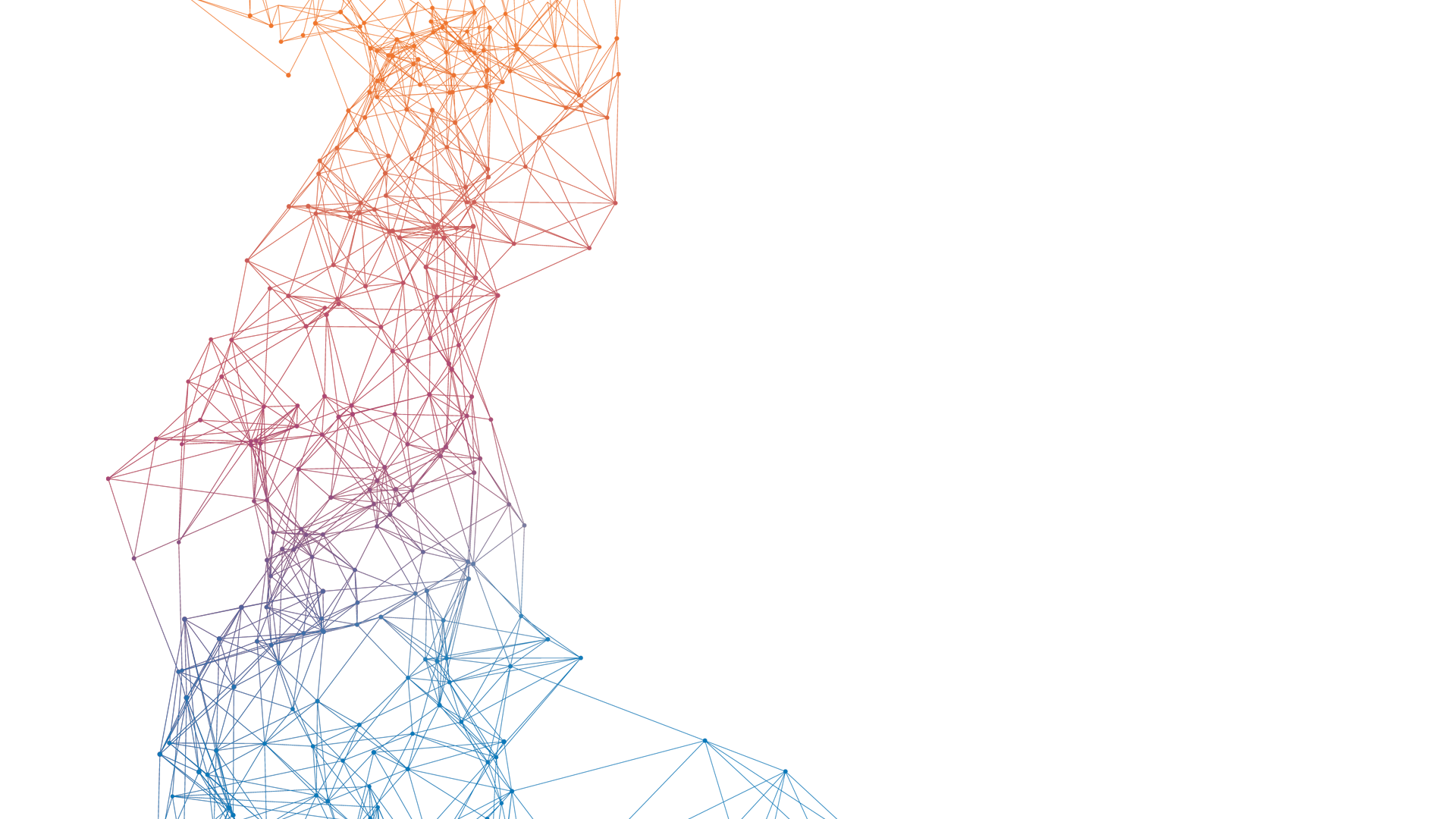 感谢聆听
THANK YOU
此处输入模板使用企业的名称
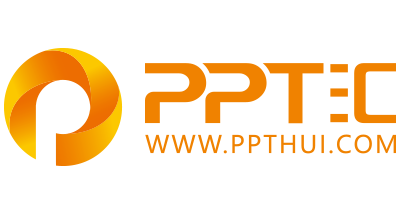 上万精品PPT模板全部免费下载
PPT汇    www.ppthui.com
PPT模板下载：www.ppthui.com/muban/            行业PPT模板：www.ppthui.com/hangye/
工作PPT模板：www.ppthui.com/gongzuo/         节日PPT模板：www.ppthui.com/jieri/
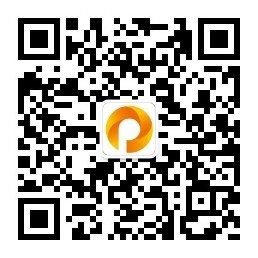 扫描关注公众号“PPT汇”收藏网站防止遗忘/免费获取更多精选PPT模板下载资源
[Speaker Notes: 模板来自于 https://www.ppthui.com    【PPT汇】]
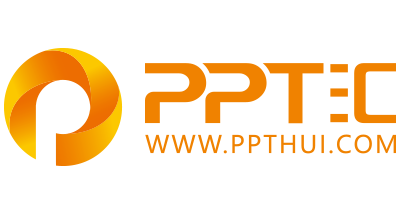 10000+套精品PPT模板全部免费下载
www.ppthui.com
PPT汇

PPT模板下载：www.ppthui.com/muban/            行业PPT模板：www.ppthui.com/hangye/
工作PPT模板：www.ppthui.com/gongzuo/         节日PPT模板：www.ppthui.com/jieri/
党政军事PPT：www.ppthui.com/dangzheng/     教育说课课件：www.ppthui.com/jiaoyu/
PPT模板：简洁模板丨商务模板丨自然风景丨时尚模板丨古典模板丨浪漫爱情丨卡通动漫丨艺术设计丨主题班会丨背景图片

行业PPT：党政军事丨科技模板丨工业机械丨医学医疗丨旅游旅行丨金融理财丨餐饮美食丨教育培训丨教学说课丨营销销售

工作PPT：工作汇报丨毕业答辩丨工作培训丨述职报告丨分析报告丨个人简历丨公司简介丨商业金融丨工作总结丨团队管理

More+
[Speaker Notes: 模板来自于 https://www.ppthui.com    【PPT汇】]